Community Power Accelerator Prize
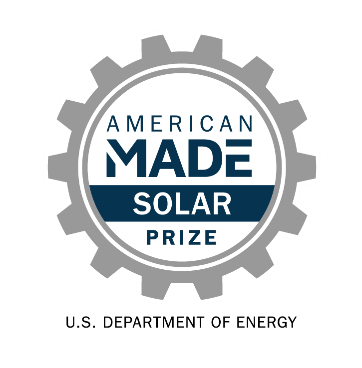 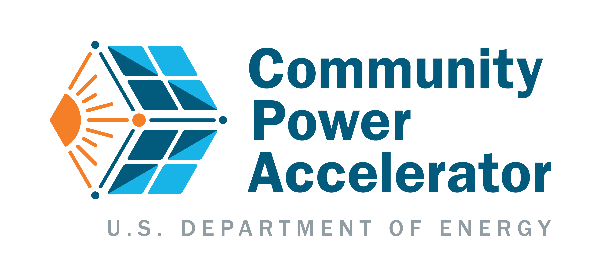 Projects Overview
[Please include summary information about each project of your Phase 1 portfolio. You could include for each project, its: (1) Name; (2) Model (community solar, DER aggregation, Microgrid, VPP, C&I); (3) Size of PV (in MWAC); (4) If it includes storage; and (5) location (City, State).]
Meaningful Benefits
[Please name each of the Five Meaningful Benefits (Equitable Access & Consumer Protections; Meaningful Household Savings; Resilience, Storage, & Grid Benefits; Community-Led Economic Development; and/or Solar Workforce Development) you plan to include in your Phase 1 portfolio projects and describe how you will do so.]
Organization Overview
[Please include a description of the organization – this may include your mission, previous solar projects, etc.]
*A Public Document
[Speaker Notes: Public PowerPoint Summary Slide
Make a public-facing, one-slide summary containing technically specific details that can be understood by most people. The slide will be made public and should include (1) an organization overview, (2) an overview of each of your Phase 1 community solar portfolio projects, and (3) a description of the meaningful benefits being provided by each of the projects. You may include any photos or logos that are relevant to your organization or community solar portfolio projects. Please make any text readable in a standard printout and conference room projection. Please refer to the official Community Power Accelerator Prize Rules Document for full requirements:]